Sep
Oct
Nov
Dec
Jan
Feb
Mar
Apr
May
Jun
Jul
Aug
A
LỚP 4A
NHIỆT LIỆT CHÀO MỪNG 
   CÁC THẦY CÔ GIÁO
C LỚP 4
B
C
D
2020-2021
E
F
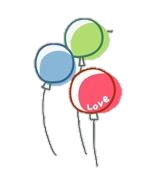 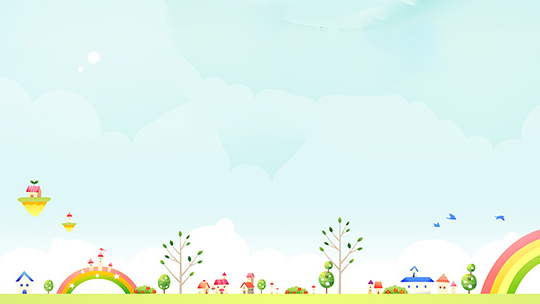 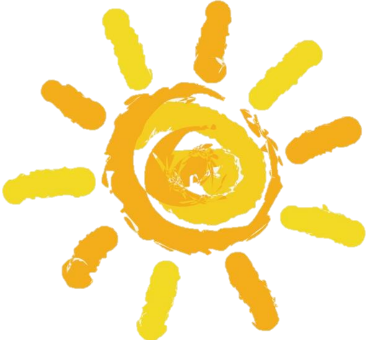 Khởi động
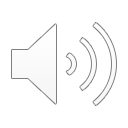 CÁCH CHƠI:
Có 4 câu hỏi trắc nghiệm về kiến thức môn khoa đã học, mỗi câu hỏi có 3 đáp án. Sau 10 giây suy nghĩ, bạn nào được cô giáo gọi mà có đáp án đúng thì được nhận 1 phần quà của cô giáo.
Hết giờ
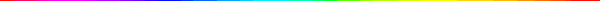 Câu 1: Thức ăn có chứa nhiều chất béo là:
Thịt gà, cá rán, sữa, đậu phụ, ...
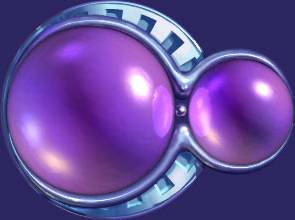 A
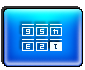 8
3
5
6
7
10
2
9
1
4
Mỡ lợn, bơ, lạc, dầu thực vật, ...
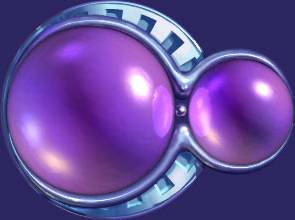 B
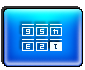 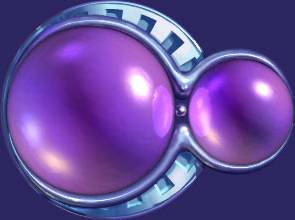 Mì tôm, bánh quy, ngô, bắp cải, ...
C
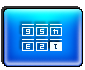 Hết giờ
Câu 2: Thức ăn nào sau đây chứa nhiều chất đạm?
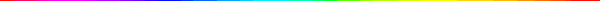 Thịt bò, cá, gà, tôm, đậu nành, ...
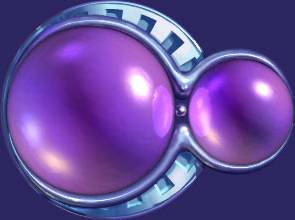 A
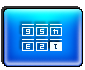 8
3
5
6
7
10
2
9
1
4
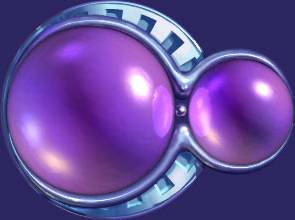 Bún, cơm, khoai tây, bánh quy....
B
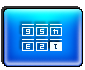 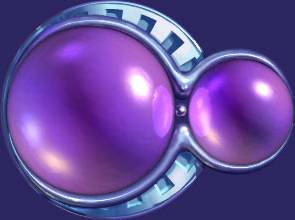 Cùi dừa, lạc, vừng, cà rốt, ...
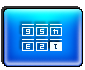 C
Khởi động
Hết giờ
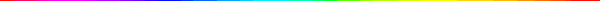 Câu 3: Cần ăn phối hợp nhiều loại thức ăn để:
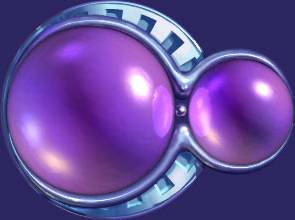 Tạo cảm giác ngon miệng
A
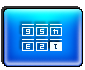 8
3
5
6
7
10
2
9
1
4
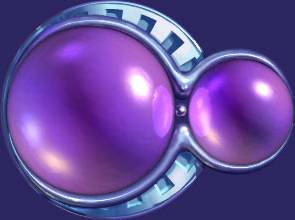 Cung cấp đầy đủ các vi-ta-min cho cơ thể.
B
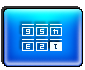 Cung cấp đầy đủ các chất dinh dưỡng cho cơ thể.
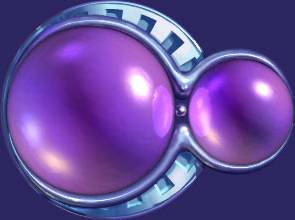 C
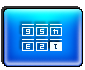 Hết giờ
Câu 4: Chất đạm có vai trò như thế nào 
đối với chúng ta?
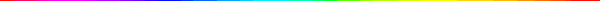 Xây dựng và đổi mới cơ thể, tạo ra
những tế bào mới làm cho cơ thể lớn lên.
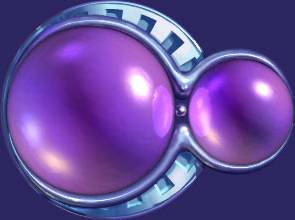 A
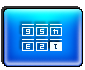 8
3
5
6
7
10
2
9
1
4
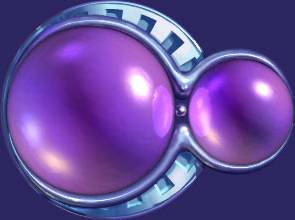 Giàu năng lượng và giúp cơ thể
hấp thụ các vi – ta – min A,D,E,K.
B
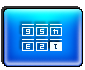 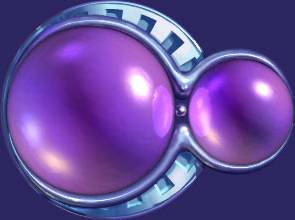 Cung cấp năng lượng cần thiết cho
hoạt động và duy trì nhiệt độ cơ thể.
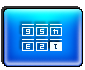 C
1. Những món ăn chứa nhiều chất đạm động vật và những món ăn chứa nhiều chất đạm thực vật:
Xem video và quan sát các hình minh họa, trả lời các câu hỏi sau:
- Món ăn nào có chứa nhiều  chất đạm động vật ?
- Món ăn nào có chứa nhiều chất đạm thực vật ?
- Món ăn nào có chứa cả chất đạm động vật và đạm thực vật?
NHỮNG MÓN ĂN CHỨA NHIỀU CHẤT ĐẠM
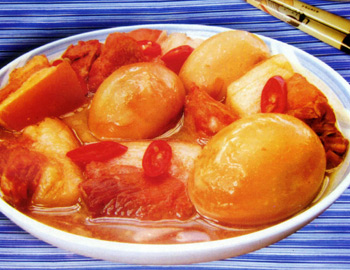 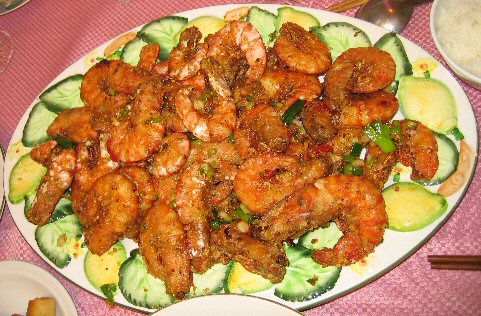 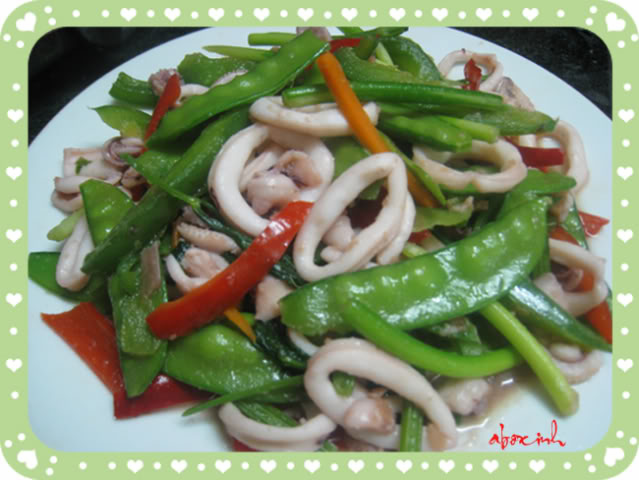 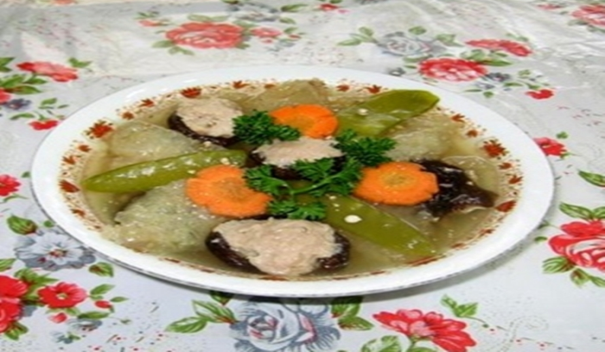 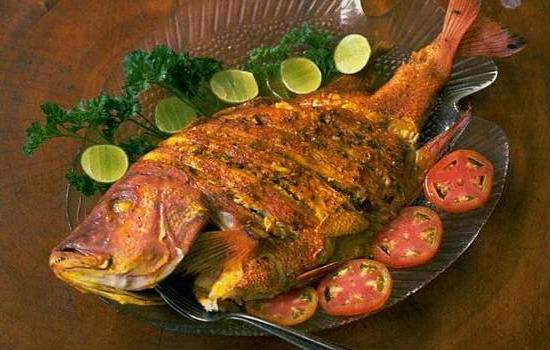 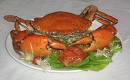 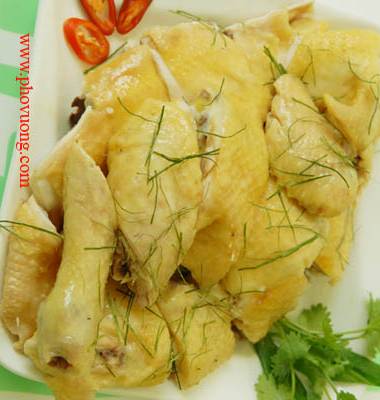 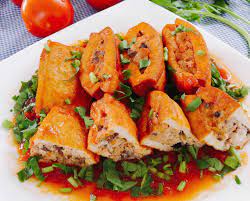 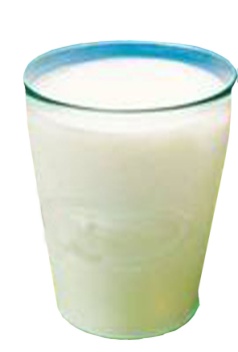 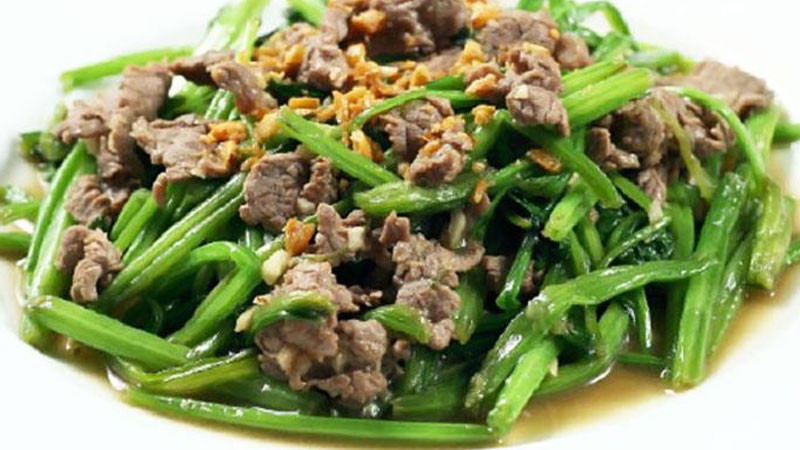 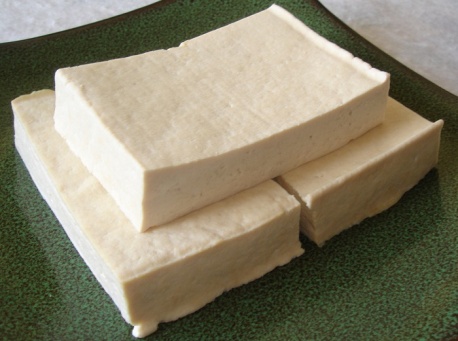 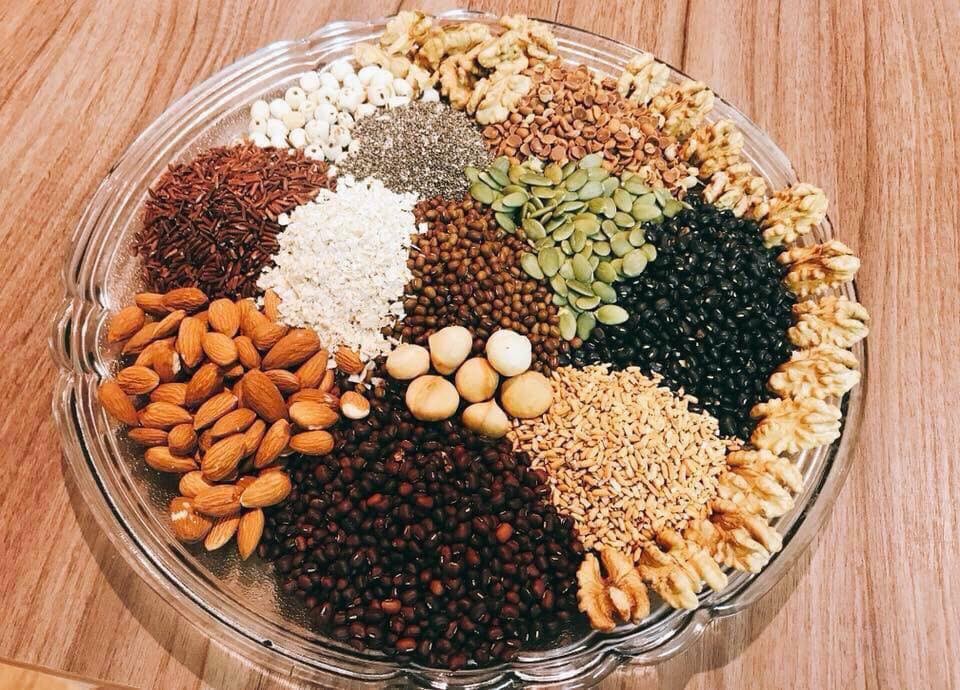 - Món ăn nào có chứa nhiều  chất đạm động vật ?
- Món ăn nào có chứa nhiều chất đạm thực vật ?
- Món ăn nào có chứa cả chất đạm động vật và đạm thực vật?
NHỮNG MÓN ĂN CHỨA NHIỀU CHẤT ĐẠM ĐỘNG VẬT.
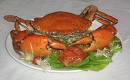 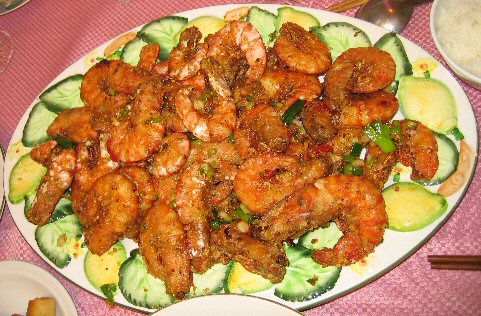 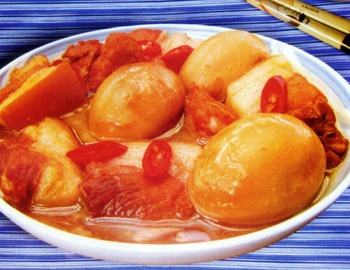 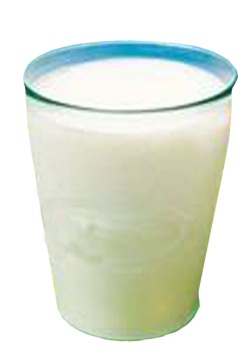 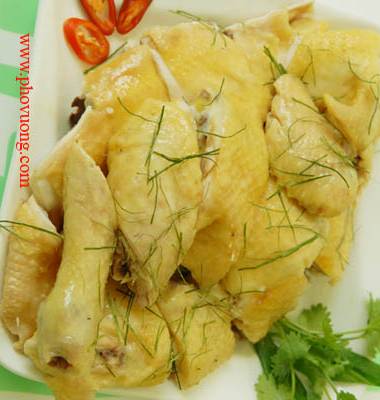 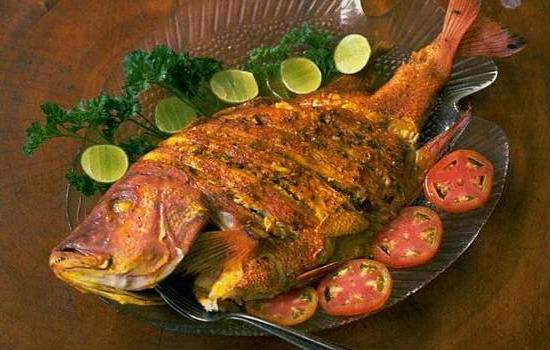 NHỮNG MÓN ĂN CHỨA NHIỀU CHẤT ĐẠM THỰC VẬT.
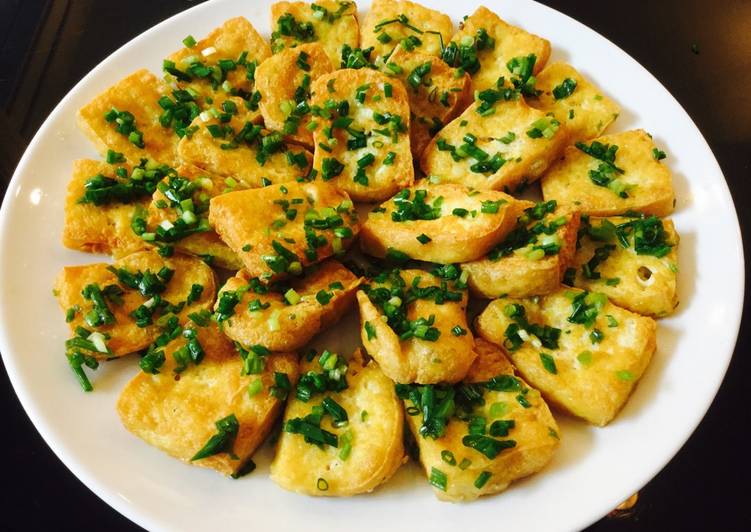 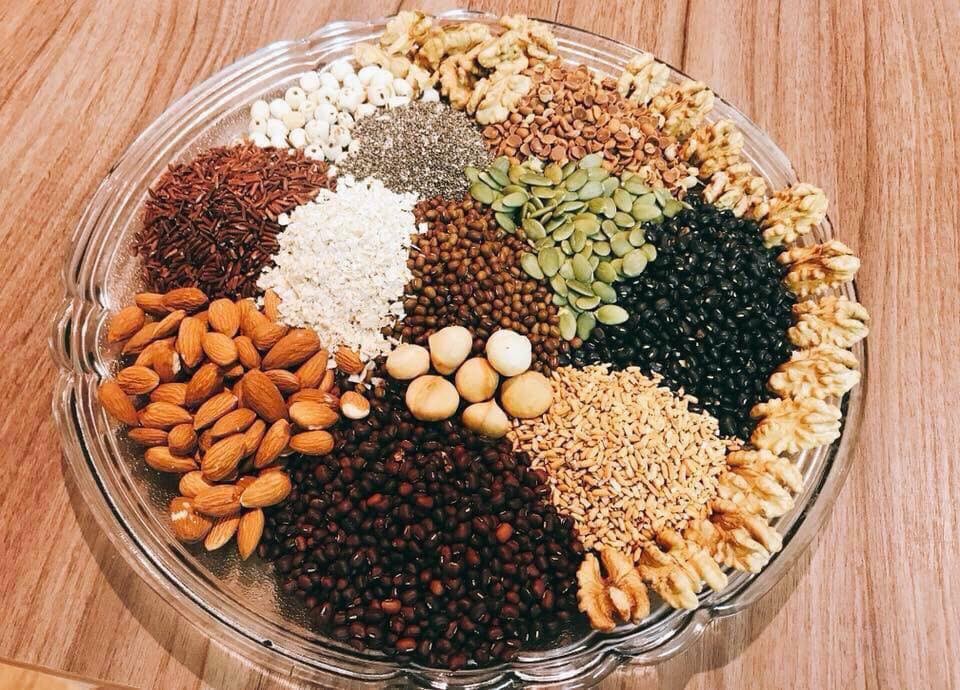 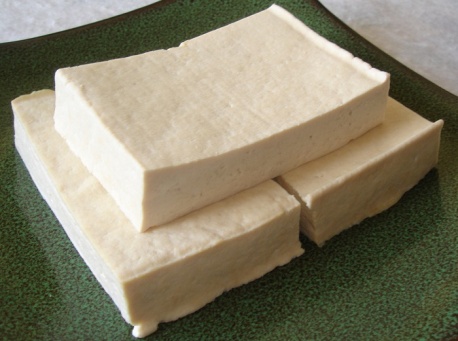 NHỮNG MÓN ĂN CHỨA CẢ CHẤT ĐẠM ĐỘNG VẬT 
VÀ ĐẠM THỰC VẬT.
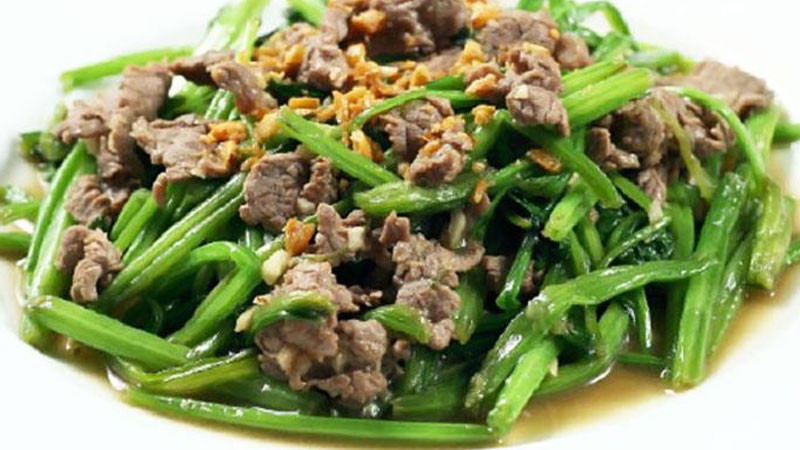 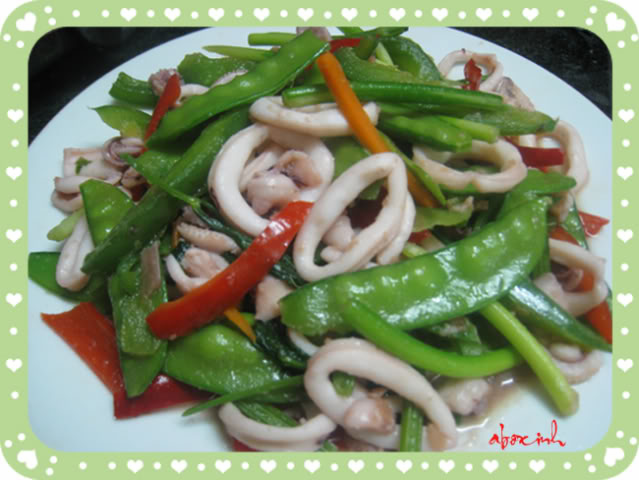 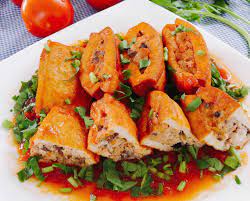 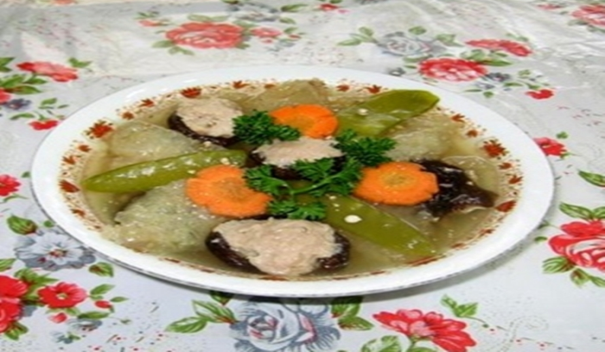 Ngoài những món ăn kể trên, em biết những món ăn nào cũng chứa nhiều chất đạm?
Sep
Sep
Oct
Nov
Dec
Jan
Feb
Mar
Apr
May
Jun
Jul
Aug
A
THÔNG TIN VỀ GIÁ TRỊ DINH DƯỠNG CỦA MỘT SỐ THỨC ĂN CHỨA CHẤT ĐẠM
B
- Các loại thịt: có nhiều chất đạm quý và chất sắt dễ hấp thụ, nhưng thường khó tiêu.
C
D
- Các thức ăn chế biến từ các loại hạt: vừa giàu chất đạm dễ tiêu, vừa chứa chất béo, có tác dụng phòng chống bệnh tim mạch, nhưng thiếu một số chất bổ dưỡng quý.
E
F
Sep
Sep
Oct
Nov
Dec
Jan
Feb
Mar
Apr
May
Jun
Jul
Aug
A
B
- Đạm động vật có nhiều chất bổ dưỡng quý nhưng thường khó tiêu.
C
Cần ăn phối hợp cả đạm động vật và đạm thực vật.
- Đạm thực vật dễ tiêu nhưng thiếu một số chất bổ dưỡng quý.
D
E
F
Sep
Oct
Nov
Dec
Jan
Feb
Mar
Apr
May
Jun
Jul
Aug
A
BÀI 8
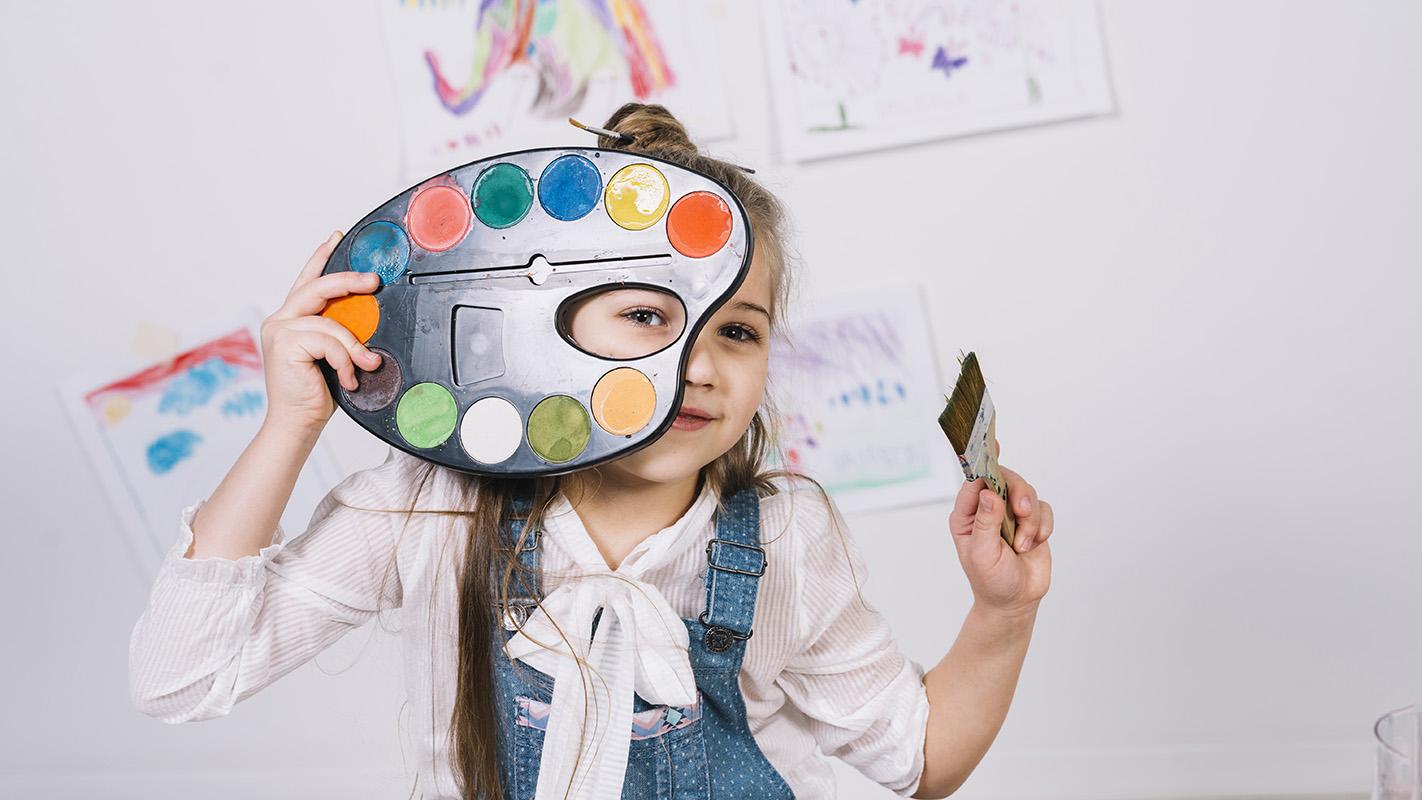 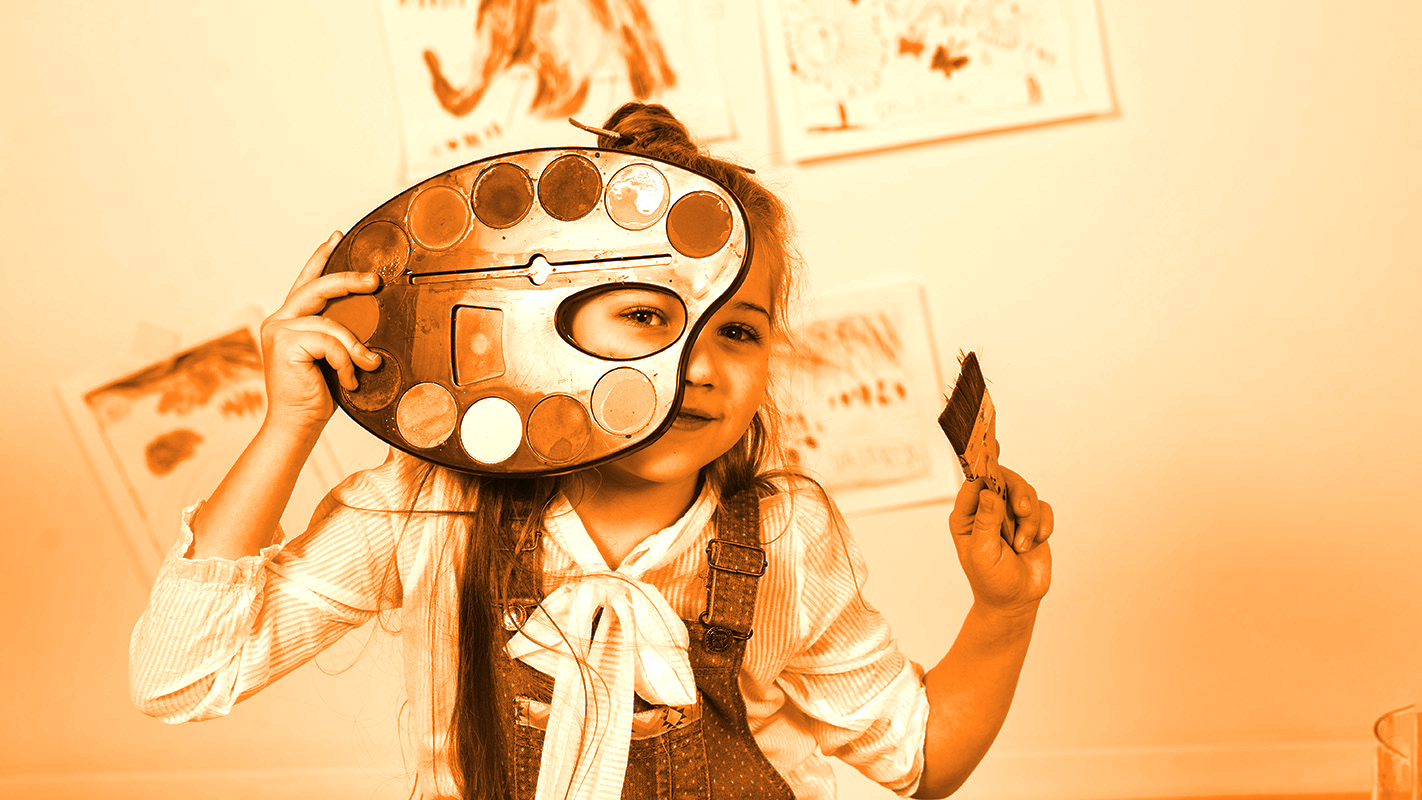 B
TẠI SAO CẦN ĂN PHỐI HỢP ĐẠM ĐỘNG VẬT VÀ ĐẠM THỰC VẬT?
C
D
E
TRANG 18 + 19.
F
Sep
Sep
Oct
Nov
Dec
Jan
Feb
Mar
Apr
May
Jun
Jul
Aug
A
2. Vì sao nên ăn cá trong các bữa ăn?
B
C
D
E
F
Nêu tác dụng của cá đối       với cơ thể.
* Nêu tác dụng của cá đối với cơ thể:
Cá có chứa nhiều chất dinh dưỡng:
         + Chất béo chứa Omega 3, DHA giúp phát triển não bộ, trí thông minh và sáng mắt.
        + Can-xi giúp xương chắc khỏe.
        + Vi-ta-min và khoáng chất thiết yếu, tốt cho quá trình phát triển của trẻ.
- Đạm trong cá rất dễ hấp thụ, tốt cho hệ tiêu hóa.
- Ăn cá chống được các bệnh thừa đạm, tim mạch, béo phì, tiểu đường,…
Tốt cho sức khỏe.
3. Vì sao nên ăn cá?
Cá chứa nhiều chất dinh dưỡng. 
Đặc biệt chất đạm trong cá dễ tiêu hóa, dễ hấp thụ hơn so với thịt.
Sep
Sep
Oct
Nov
Dec
Jan
Feb
Mar
Apr
May
Jun
Jul
Aug
A
- Tại sao cần ăn phối hợp đạm động vật và đạm thực vật?- Trong nguồn  gốc đạm động vật, vì sao chúng ta nên ăn cá?
B
C
D
E
F
Sep
Oct
Nov
Dec
Jan
Feb
Mar
Apr
May
Jun
Jul
Aug
A
Ghi nhớ
B
-    Đạm động vật có nhiều chất bổ dưỡng quý không thay thế được nhưng thường khó tiêu. Đạm thực vật dễ tiêu nhưng thiếu một số chất bổ dưỡng quý. Vì vậy, cần ăn phối hợp đạm động vật và đạm thực vật.
C
D
-  Trong nguồn đạm động vật, chất đạm do thịt các loại gia cầm và gia súc cung cấp thường khó tiêu hơn chất đạm do các loài cá cung cấp. Vì vậy, nên ăn cá.
E
F
Sep
Oct
Nov
Dec
Jan
Feb
Mar
Apr
May
Jun
Jul
Aug
A
Chào các em, chúc các em nhiều sức khỏe.
B
Priorities
C
Saturn is composed of hydrogen and helium
Jupiter is the biggest planet of them all
Despite being red, Mars is a cold place
Mercury is the closest planet to the Sun
Venus is the second planet from the Sun
D
E
F